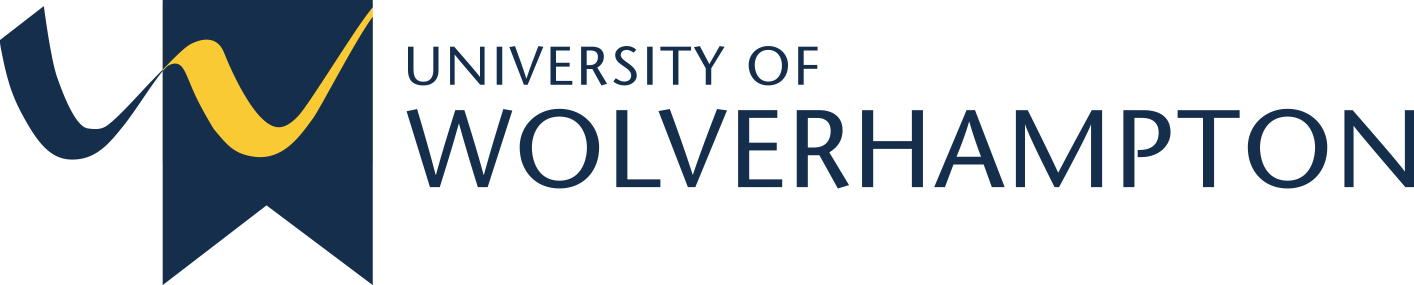 YEAR 12 - SESSION 5: WHAT ARE THE COSTS?
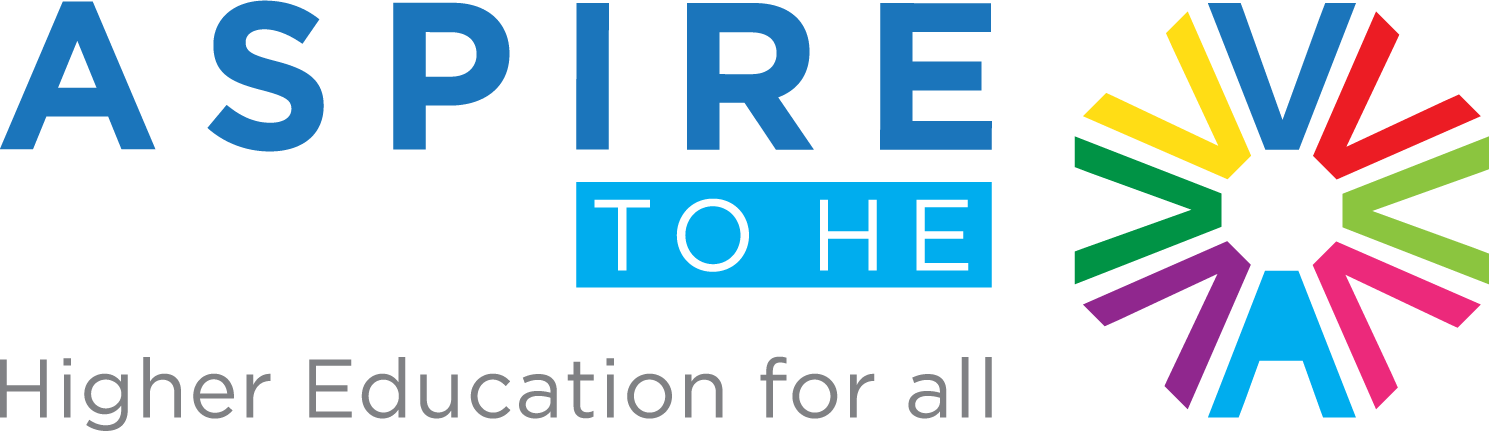 ASPIRE TO HE | SESSION FIVE
OBJECTIVE 1: To understand what a gap year is and think about the reasons for and against taking a gap year.
OBJECTIVE 2: To understand other higher education options and the benefits of completing them.
OBJECTIVE 3: To understand more about higher and degree apprenticeships.
PREVIOUS SESSION’S OBJECTIVES
CHECK IN
Find up to 3 higher or degree apprenticeships you might be interested in – What did you find?
OBJECTIVE 1: To understand the financial support available through Student Finance and the government.
OBJECTIVE 2: To understand the financial support available through scholarships and grants.
OBJECTIVE 3: To understand the main costs associated with higher education and university.
SESSION OBJECTIVES
STUDENT FINANCE QUIZ
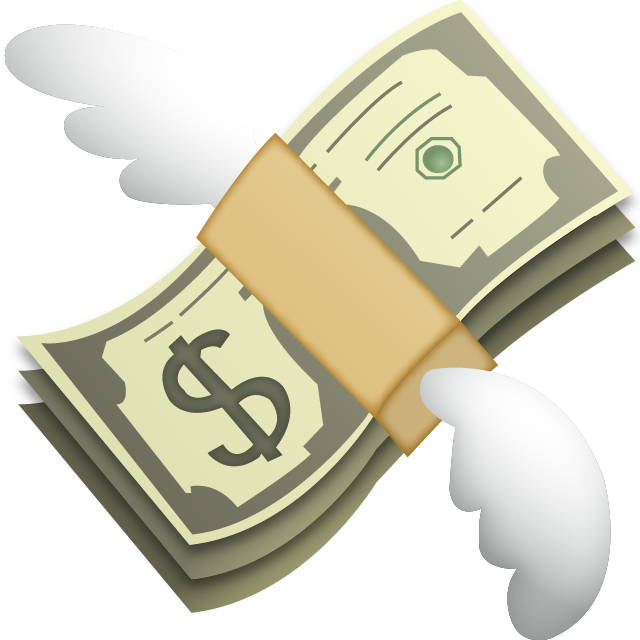 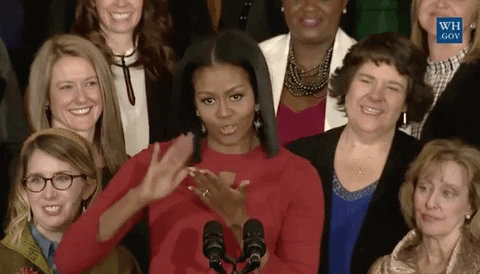 [Speaker Notes: 5.1

Ensure that each question is discussed before showing the answer – get ideas and discuss what they’re surprised about or didn’t know before and try to expand if possible.]
WHO PROVIDES FINANCIAL SUPPORT TO STUDENTS DURING THEIR STUDIES?
Answer = Student Finance England

Financial support is provided to students by SFE on behalf of the government.
The Bank
Student Finance England
Students
Loans 4 Students U.K.
PARENTS AND CARERS WILL NEED TO PAY UP FRONT FOR THEIR CHILD TO GO TO UNIVERSITY…
Answer = False

No one has to pay any money up front to study at university.

Every student has the opportunity to apply for financial support for the duration of their course should they require it.
True
False
ON AVERAGE, WHAT IS THE CURRENT COST OF UNIVERSITY FEES PER YEAR?
£9,250
£5,000
£3,500
£7,750
Answer = £9,250

The majority of universities charge £9,250 per year. But this is dependent on the course a student is studying.
The tuition fee loan covers the cost of the course fee. 

Every student is eligible for the full amount (as long as it is their first degree).
WHAT TWO LOANS CAN STUDENT FINANCE ENGLAND PROVIDE STUDENTS WITH?
Answer = Tuition Fee & Maintenance

Tuition Fee covers the cost of the course and a Maintenance loan helps with living costs (e.g. rent, food) whilst studying.
Tuition Fees & Travel
Accommodation & Equipment
Travel & Accommodation
Tuition Fees & Maintenance
AS SOON AS THEY FINISH THEIR DEGREE, STUDENTS HAVE TO START REPAYING ANY LOANS FROM STUDENT FINANCE…
True
False
Answer = False

It will be in the following tax year and will be dependent on how much you earn.
HOW MUCH DO GRADUATES NEED TO EARN BEFORE THEY START PAYING BACK THEIR STUDENT LOAN?
£21,000
£0
£25,000
£15,000
Answer = £25,000

As of August 2023, the repayment threshold is £25,000 for those on ‘Plan 5’. 

Repayments are based on how much students earn and not how much they owe.
Only 9% of anything over £25,000 is considered.
STUDENT FINANCE LOANS WILL STOP SOMEONE FROM GETTING A MORTGAGE OR OTHER LOANS IN THE FUTURE…
True
False
Answer = False

A student loan will not stop a student getting a loan or mortgage in the future. It is considered to be a good thing!

When applying for loans and mortgages you have to state you have a student loan. Other than that it will have NO effect on lending.
IF A STUDENT MOVES TO ANOTHER COUNTRY, THEY NEED TO INFORM STUDENT FINANCE AND CONTINUE TO MAKE REPAYMENTS…
Answer = True

Students have a legal obligation to inform Student Finance England if they move abroad. SFE have an agreement with every tax office in the world. So they will know if you have moved away!

SFE have even set up an office in Australia because it’s a major destination for graduates!
True
False
AFTER HOW MANY YEARS DOES ANY OUTSTANDING STUDENT LOANS GET WRITTEN OFF?
20 years
10 years
40 years
30 years
Answer = 40 years

Any outstanding loans will get wiped off after 40 years for students on ‘Plan 5’. It will always be dependent on how much you earn and not how much you owe.
ON AVERAGE, HOW MUCH MORE DO GRADUATES EARN OVER THE COURSE OF THEIR CAREERS COMPARED TO NON-GRADUATES?
£100,000
£250,000
£50,000
£30,000
Answer = £250,000

People with degree qualifications are likely to see career earnings £250,000 greater (on average) than those without.

Students borrow a fraction of their potential career earnings when studying – it’s an investment into their future!
UNIVERSITY COSTS
University has two main costs and there is funding available to you to cover both:

Tuition Fee costs:
the fee you need to pay the university to study the course

Living costs:
All your living costs whilst at university
TUITION FEE LOAN
Q
Q
A
A
What’s the maximum tuition fee universities or colleges will be able to charge students from September 2021?
£0
£9,250
How much of this should you need to pay up front before going to university or college?
TUITION FEE LOAN
You do not have to pay anything up front.
It is capped at a maximum of £9,250 for the academic year 2023/24.
The tuition fee covers the cost of your education.
Once you register at the university on your first day, the tuition fee goes straight from SFE to the university – you do not have to do anything yourself!
The tuition fee loan doesn’t depend on your household income – everyone will receive enough financial support to pay the full tuition fee of the course.
You will have to pay back your tuition fee loan once you have left university and your income is over the relevant threshold.
[Speaker Notes: Next thing to discuss is maintenance loan
Living costs 
Do you think you get more if you live at home or away]
MAINTENANCE LOAN
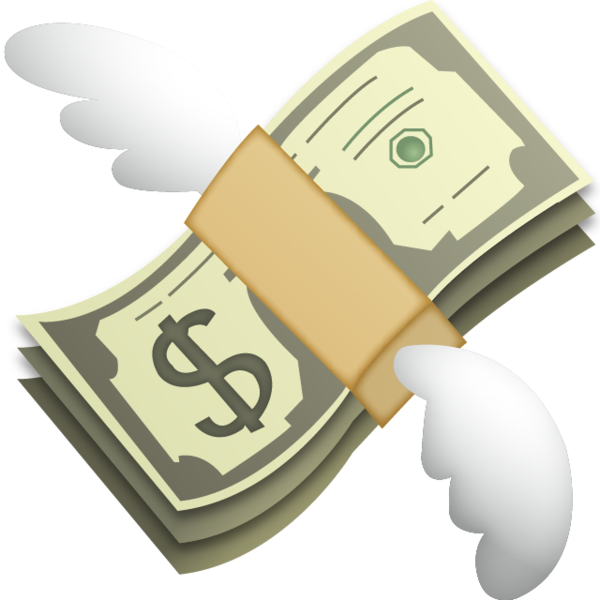 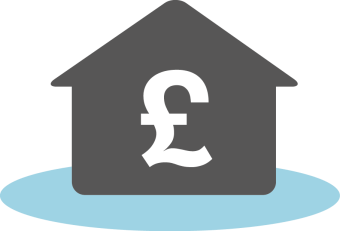 £
£
£
£13,022
£9,978
£8,400
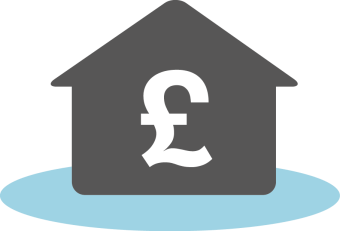 Parental Home Rate: 
Live at home while they study
Elsewhere Rate: 
Live and study away from home outside London
London Rate: 
Live and study away from home in London
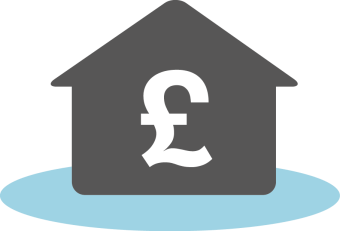 MAINTENANCE LOAN
A maintenance loan is available to help you with your living costs (i.e. rent, food shopping) while in full-time higher education.
As well as the tuition fee loan, there is something called a maintenance loan.
All students will be eligible for some financial help, but how much you get depends mostly on your household income, but also where you choose to live and study (living away from home or in London will mean you get more maintenance loan).
The maintenance loan is paid directly into your bank account and it is up to you how you spend it.
Alongside the tuition fee loan, you will have to pay back your maintenance loan once you have left university and your income is over the relevant threshold.
HOW MUCH WILL I GET?
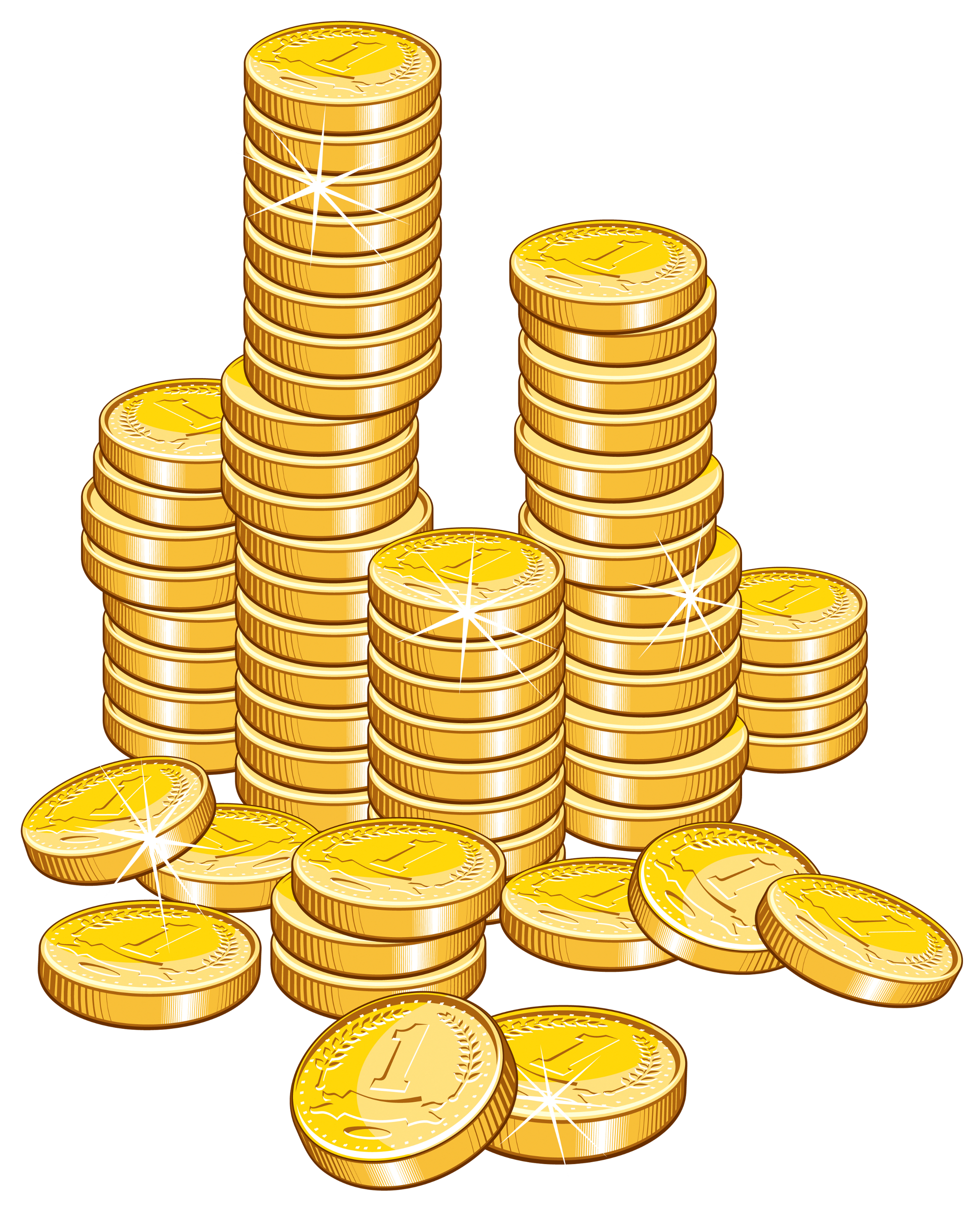 [Speaker Notes: Why do you think London students get more?
Even students living at home get at least £3,410 a year (nearly £300 per month!) – what do you think this is for?
Everyone’s personal circumstances may differ – no one say out loud but have a quick think about where your household income may fall on this (this includes income from parents, parent’s partner and step parents)
If you’re thinking about going to university, it might be a good idea to talk to those in your house and gauge an idea of how much loan you could get]
PAYING IT BACK
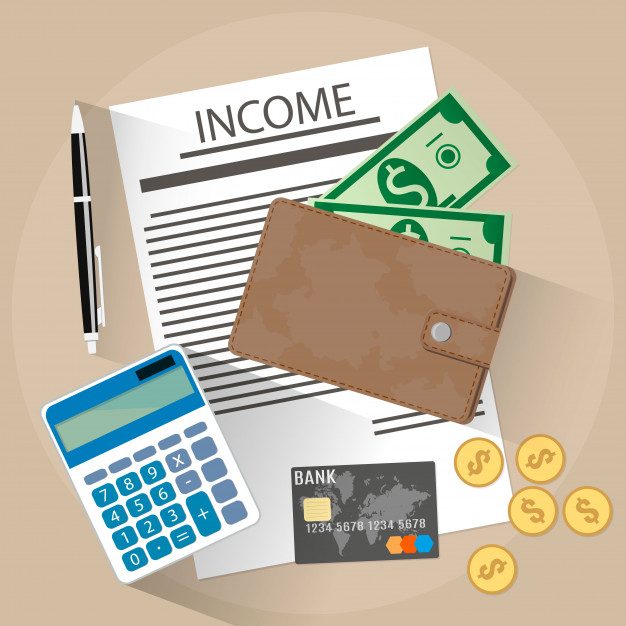 A
A
Q
Q
a) Your future income
b) £25,000
How much would you need to earn before you start to repay?
What will your student loan repayments be based on?
PAYING IT BACK
You won’t have to make repayments until your income is over a set threshold (£25,000 a year from August 2023).
If you study a full-time course, you will be due to start repaying from the April after completing your course or leaving/withdrawing from higher education.
You’ll repay 9% of any income earned over the threshold and if employed in the UK, the deductions will be made from your pay through the tax system – you do not need to do anything to pay it back, it is taken from your payslip automatically in the same way tax/national insurance is.
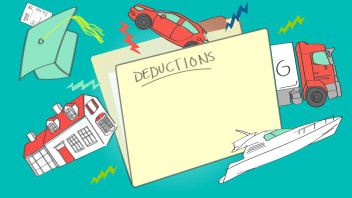 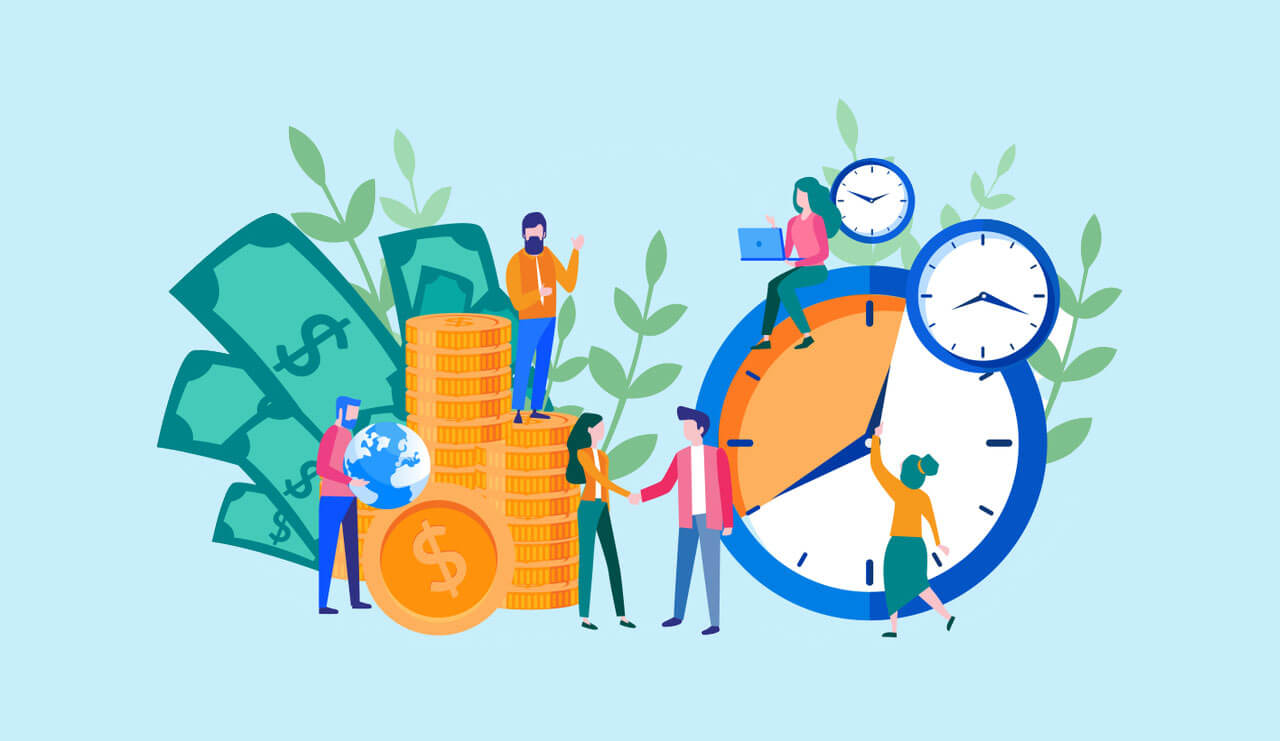 [Speaker Notes: Give students the following web address https://www.gov.uk/student-finance-calculator so that they can, if interested, get a rough calculation of how much they might receive in their maintenance loan]
PAYING IT BACK
If your income falls below the threshold at any time your repayments will stop.
Any outstanding balance will be written off 40 years after entering repayment.
So… You only start paying back your student loan once you earn over £25,000 per year. You pay back 9% only on what you earn over that. If your salary is £26,000 per year, you earn £1,000 over the threshold – 9% of £1,000 is what you pay back per year.
9% of £1,000 = £90 per year = £7.50 per month (almost the price of Netflix!).
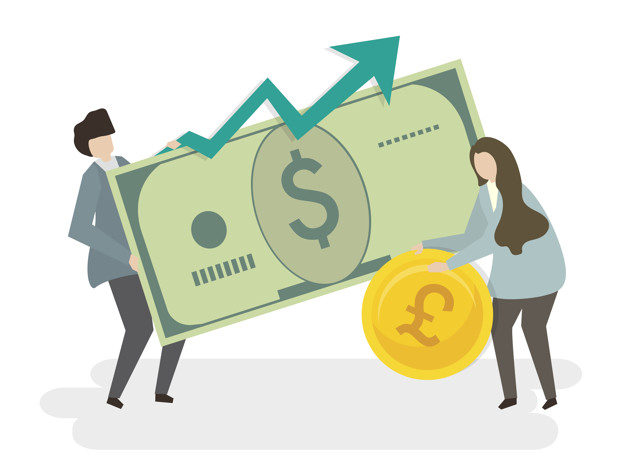 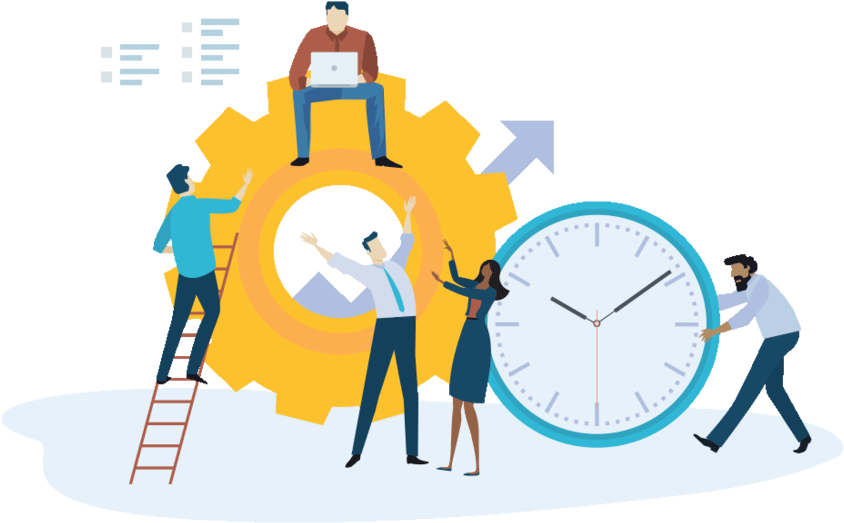 [Speaker Notes: Give students the following web address https://www.gov.uk/student-finance-calculator so that they can, if interested, get a rough calculation of how much they might receive in their maintenance loan.]
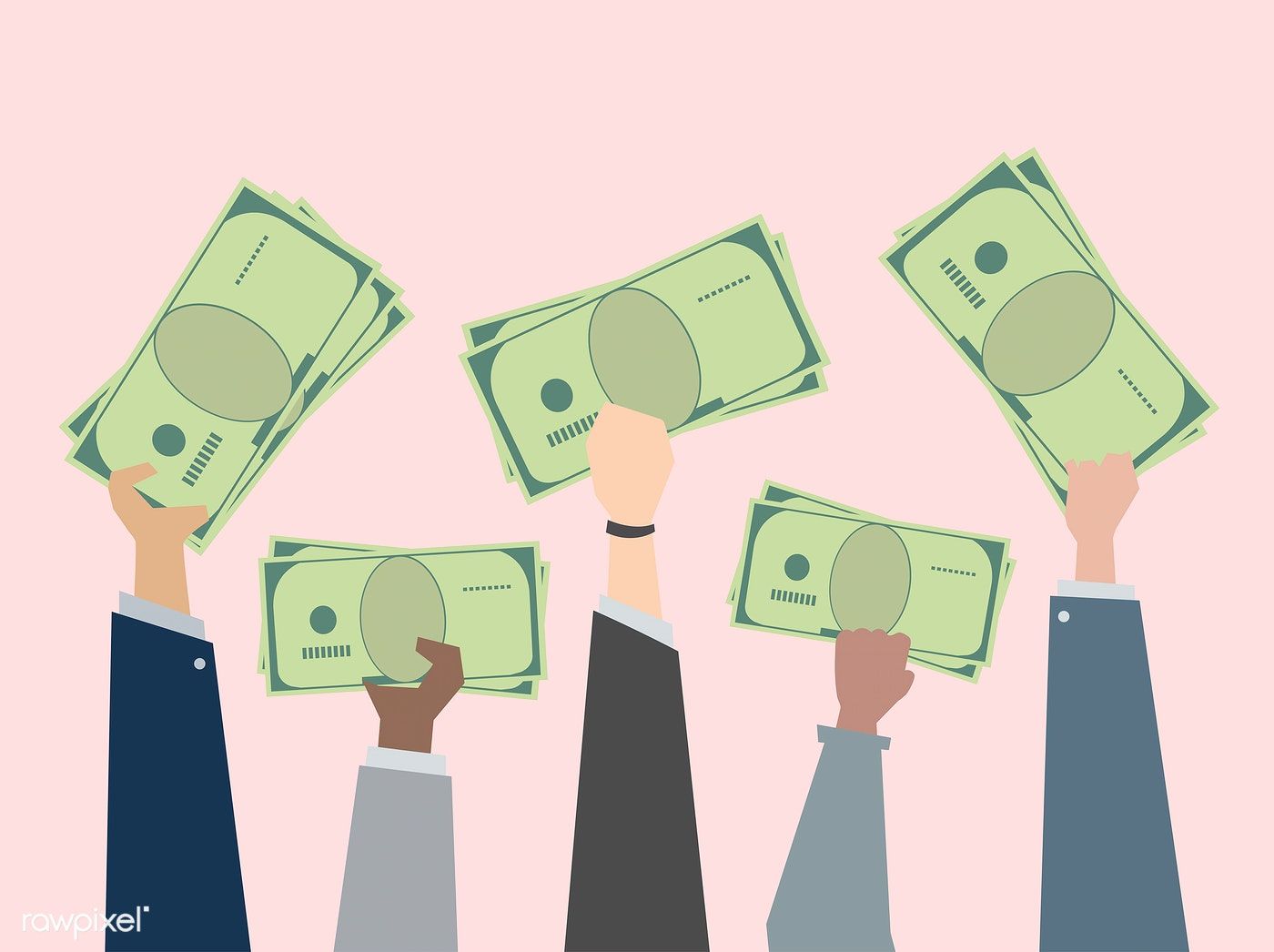 PAYING IT BACK
Monthly
  repayment?
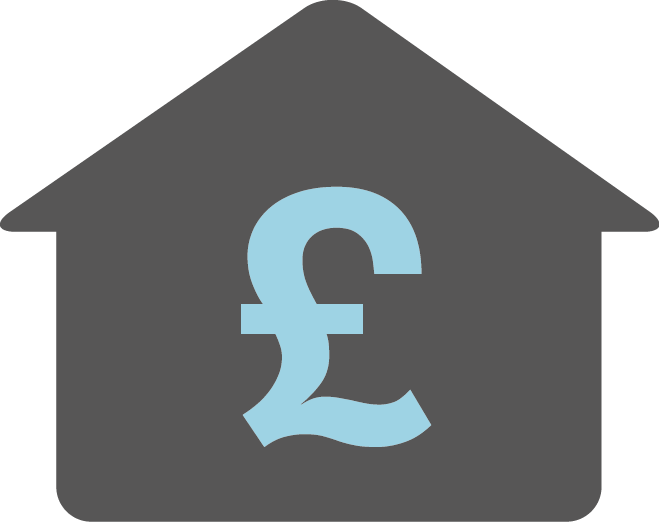 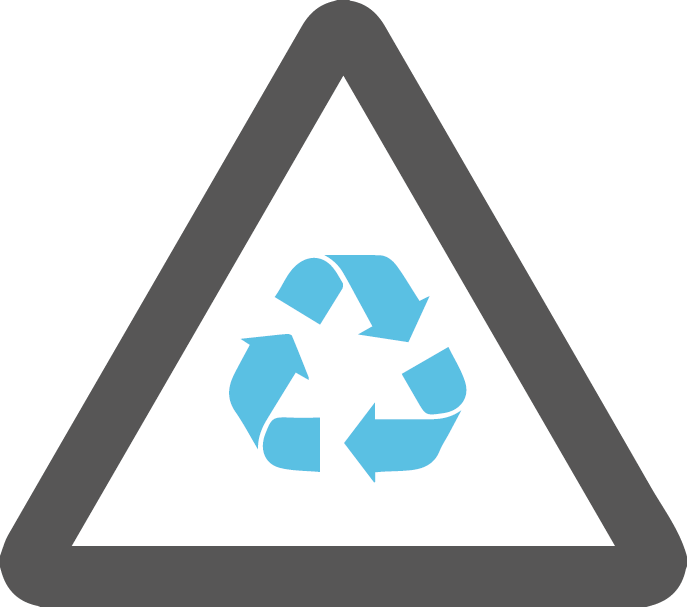 9% Deducted from?
Income
    £28,725
£1,430
£10
*As of August 2023
GRADUATE PREMIUM
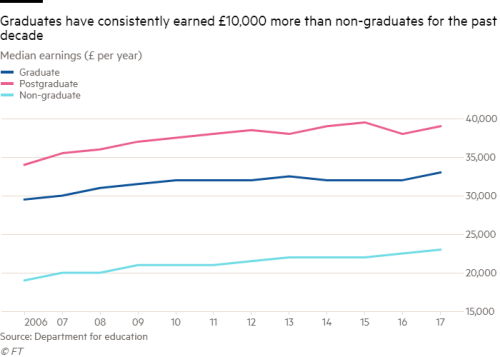 [Speaker Notes: As you can see, the light blue line shows average earnings per year for a non-graduate – this is someone who leaves school or college at 18 and doesn’t pursue HE. This is roughly £24,000 per year 
The dark blue line shows average earnings per year for a graduate. You can see that over time the lines have stayed pretty much parallel to eachother. Roughly, graduates earn about £10,000 more per year than a non-graduate at £34,000
The pink line shows post-graduate earnings per year – so those who have completed a master’s degree or PhD. On average, those with these qualifications earn on average £6,000 more than graduates and £16,000 more than non-graduates

Over the course of a lifetime how much more do you think a graduate earns than a non-graduate? If someone was to leave school or college at 18 and start work immediately, working until they’re 65 they would earn roughly £368,000 less than a graduate who leaves school or college at 18, graduates by 21 and works until they’re 65.

BUT.. This doesn’t mean that if you aren’t a graduate you can’t earn more and this doesn’t mean that if you are a graduate you are guaranteed to earn £34,000! 

Why do you think there’s a graduate premium?
Access to higher skilled jobs 
Better CV
Advanced knowledge/information in subject]
SCHOLARSHIPS, BURSARIES AND GRANTS
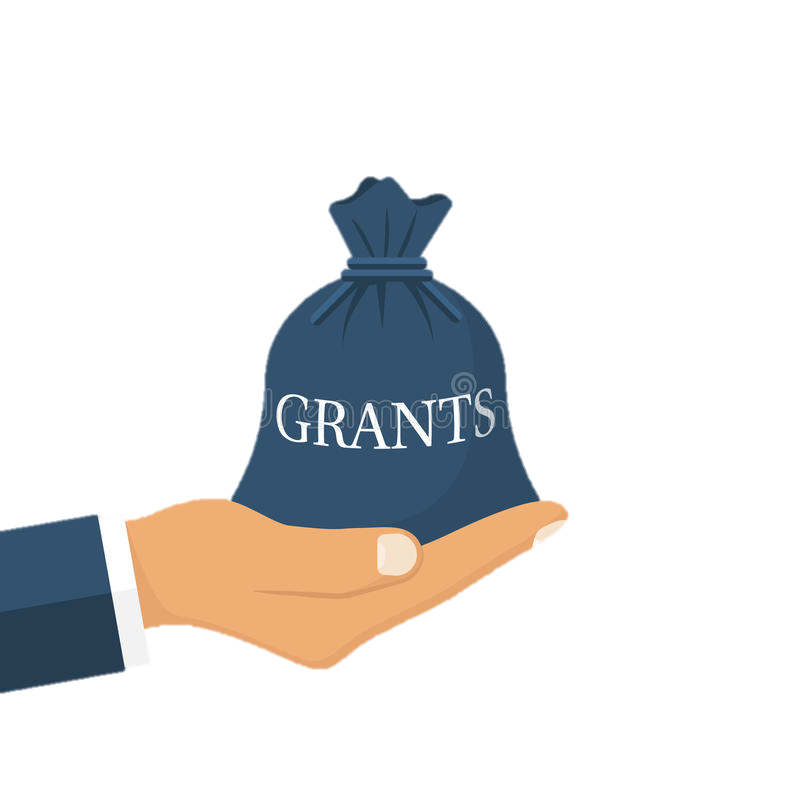 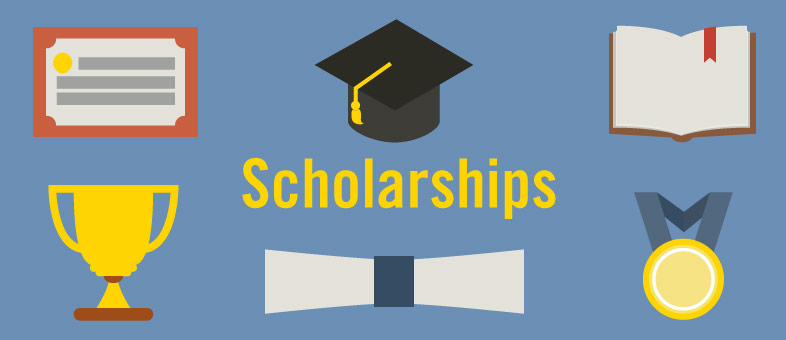 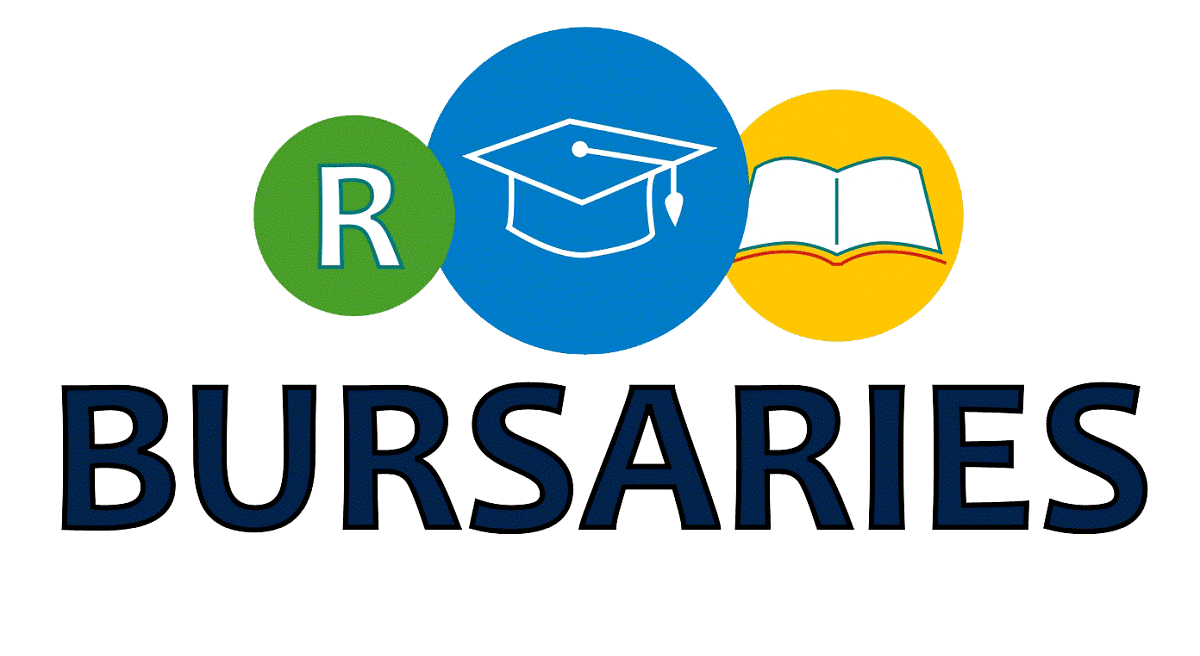 [Speaker Notes: 5.2]
SCHOLARSHIPS
WHAT IS A SCHOLARSHIP?
A scholarship is usually given for something you have achieved - this is academic or extra curricular, i.e. sports scholarship, music scholarship.
You can find out what scholarships you may be eligible for by looking on university websites!
Example: University of Birmingham Music Scholarship
You must be performing at a Grade 8 standard in instrumental or vocal studies and supply both documentary and video evidence of your performing standard.
Firmed UoB as your first choice.
Be a resident of the UK.
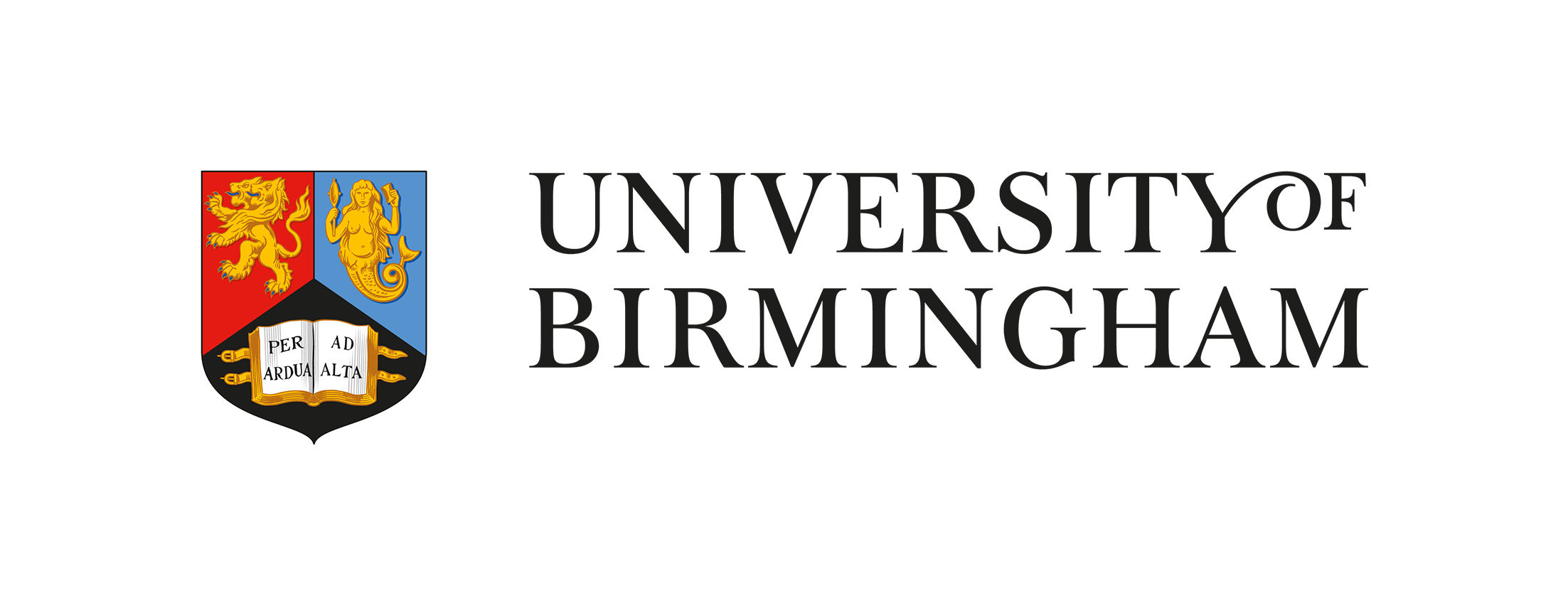 [Speaker Notes: Before explaining what a scholarship is, ask students what they think it is.
What do they understand ‘eligibility criteria’ to mean? i.e. the requirements to get the money, you must be xyz to receive the support
Then ask for their thoughts after you reveal the answer, is this good? Would they want to apply for one?

For more information on UoB’s Music Scholarship: https://www.birmingham.ac.uk/undergraduate/fees/funding/music-scholarships.aspx]
BURSARIES
WHAT IS A BURSARY?
A bursary is usually given to help students out financially.
You can find out what bursaries you may be eligible for by looking on university websites!
Example: Manchester Metropolitan University Student Support Package
Be a new Manchester Met student commencing year 1 of your full undergraduate degree in the 2020/21 academic year.
Have a household income of no greater than £25,000 per year.
Have to pay £9,250 in tuition for 2020/21.
Have applied online to be income assessed by Student Finance.
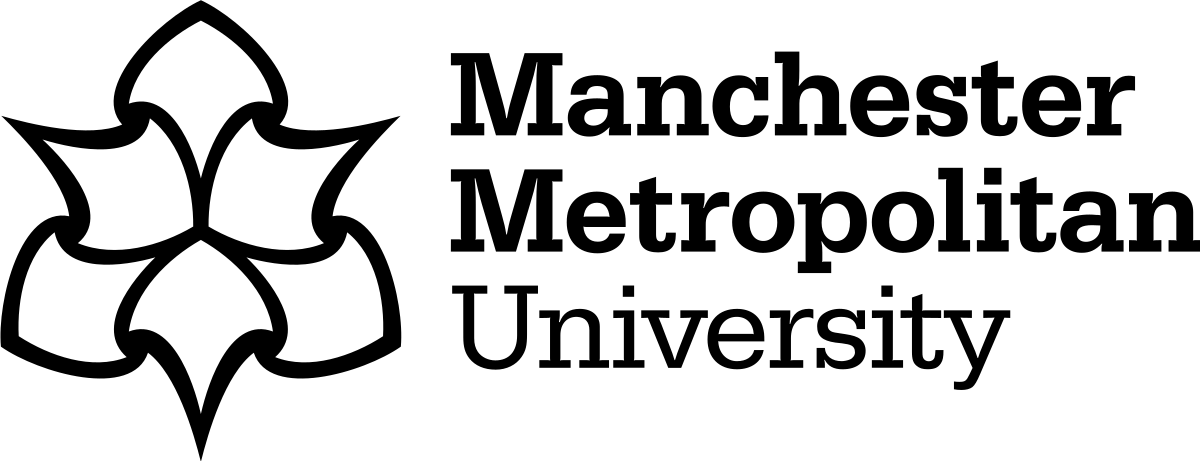 [Speaker Notes: Before explaining what a bursary is, ask students what they think it is.
Then ask for their thoughts after you reveal the answer, is this good? Would they want to apply for one?

For more information on MMU’s Student Support Package: https://www2.finance.mmu.ac.uk/services/?id=31&rootid=389]
GRANTS
WHAT IS A GRANT?
A grant can be given for achievement, personal circumstance or financial need.
You can find out what grants you may be eligible for by looking on university websites!
Example: University of Worcester Access to Learning Fund
Be a Home or EU (but not non-EU International) student as defined by Student Finance England. 
Be registered on a course at the University of Worcester.
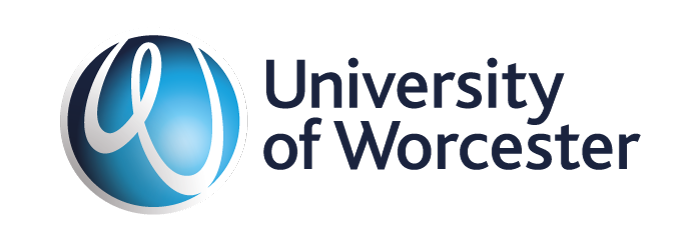 [Speaker Notes: Before explaining what a grant is, ask students what they think it is.
Then ask for their thoughts after you reveal the answer, is this good? Would they want to apply for one?

For more information on UoW’s Access to Learning Fund: https://www.worcester.ac.uk/study/fees-and-finance/access-to-learning-fund.aspx]
OTHER FUNDING
OTHER FUNDING
Some universities might have one-off funding opportunities i.e. York St John University offered £1,750 to incoming first year students in 2016 as the university was turning 175 years old.
Farming bursary - £5,000 to promote sustainable farming for students who want to pursue their knowledge of sustainable agricultural practices through academic study at either the Royal Agricultural or Reading universities.
Find out what you might by eligible for by looking at The Scholarship Hub: https://www.thescholarshiphub.org.uk/ and doing your own research!
YOUR TURN!
Now you understand more about scholarships, bursaries and grants, research a university you’re thinking of applying to/have applied to and find out what financial support you might be eligible for there!
Take a look at University of Wolverhampton’s Financial Support Page: https://www.wlv.ac.uk/apply/funding-costs-fees-and-support/financial-support/.
[Speaker Notes: If you have access to IT, then ask the students to start researching now during the session! But if you do not have access to IT, set this as an independent task for them to complete before the next session!]
COST OF LIVING
WHAT DO YOU THINK ARE THE MAIN LIVING COSTS FOR A UNIVERSITY STUDENT?
Accommodation
Food
Transport
Socialising / hobbies
Mobile phone contract
Clothes & laundry
Course materials (e.g. text books, lab coats etc.)
Trips linked to your course
[Speaker Notes: 5.3 – Cost of Living
Ask students what they think are the main things they would spend money on as a university student.
What do they think has the biggest costs?

Students have heard about the amounts they are likely to receive from the maintenance loan]
COST OF LIVING ACTIVITY
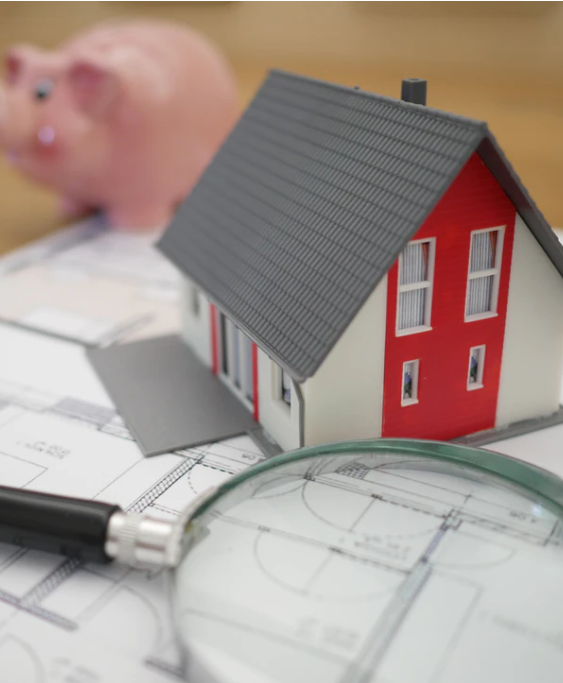 Using the Price List and Weekly Budget: budget for a week in the life of a university student.

First: work out how much your weekly budget is. This is based on receiving the full maintenance loan for living away from home (but not in London) and based on 46 weeks living costs.

Can you make this money last a full week?

You need to choose:
Accommodation
Food and meals
Transport to university
Text books
Socialising
[Speaker Notes: Resource Booklet Pages 20-22: 5.3 Weekly budget and price list

Instructions for activity:
1. Students could work in pairs or individually
2. Hand out the Weekly Planner and Price List sheets
3. Support students to work out what their weekly budget is (full maintenance loan living away from home but not London (£9,978) divide by 46 weeks = £217 per week (answer shown on next slide). Ask students why it’s only 46 weeks and not a full year (52 weeks) - students won’t usually have to pay for things like accommodation during the summer holiday.
4. Explain students need to select options for accommodation, food and meals, transport to university, text books and (hopefully!) have money left for socialising.
5. Give students about 10mins to complete the grid and total up their cost for the week.

Did students manage to stay in budget?
How do students feel about the costs of living at university?
Do things cost more than they thought they would?
Are there any things students could go without?

Emphasise that a large part of the university experience of the social side, so it’s a good idea to budget for social activities!]
MAINTENANCE LOAN REMINDER OF AMOUNTS
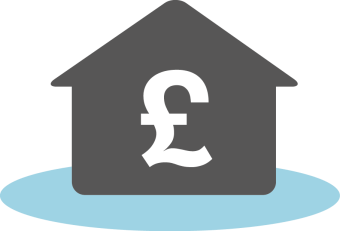 Answer for budget activity:

£9,978 ÷ 46 weeks

= £217 per week
£
£
£
£13,022
£9,978
£8,400
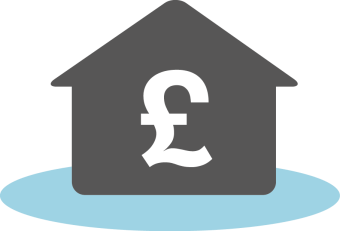 Parental Home Rate: 
Live at home while they study
Elsewhere Rate: 
Live and study away from home outside London
London Rate: 
Live and study away from home in London
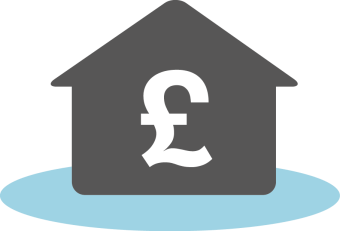 [Speaker Notes: Sum for how much students will receive]
TOP TIPS FOR COST OF LIVING EXPENSES
Save money before university
Get a part-time job at university
WHAT COULD YOU DO TO ENSURE YOU HAVE ENOUGH MONEY AT UNIVERSITY?
Get supermarket own brand items = cheaper!
Budget effectively
[Speaker Notes: Some top tips for students after the budgeting activity.
What could students do to make sure they have enough money for all the things they want to do at university?
Save some money before the go to university
Get a part-time job whilst at university
Get cheaper brands for shopping / food
Budget effectively]
INDEPENDENT ACTIVITY
SEE IF THE UNIVERSITIES YOU’RE INTERESTED IN OFFER SCHOLARSHIPS OR BURSARIES
SEE HOW MUCH STUDENT FINANCE YOU CAN GET: 
https://www.gov.uk/student-finance-calculator
[Speaker Notes: Ask students to bring to the next session any scholarships they found.
Students don’t need to bring to the next session how much student finance they’re entitled to (this is more for their individual knowledge)]
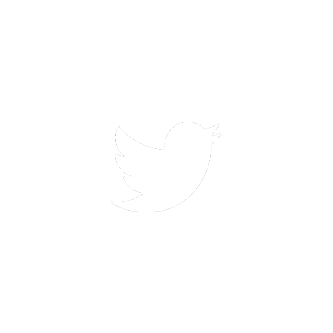 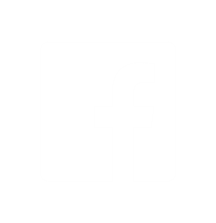 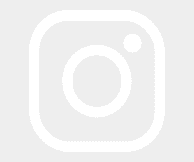 @aspiretohe